Ruku hore za toleranciu, Slováci!
VYHODNOTENIE KAMPANE
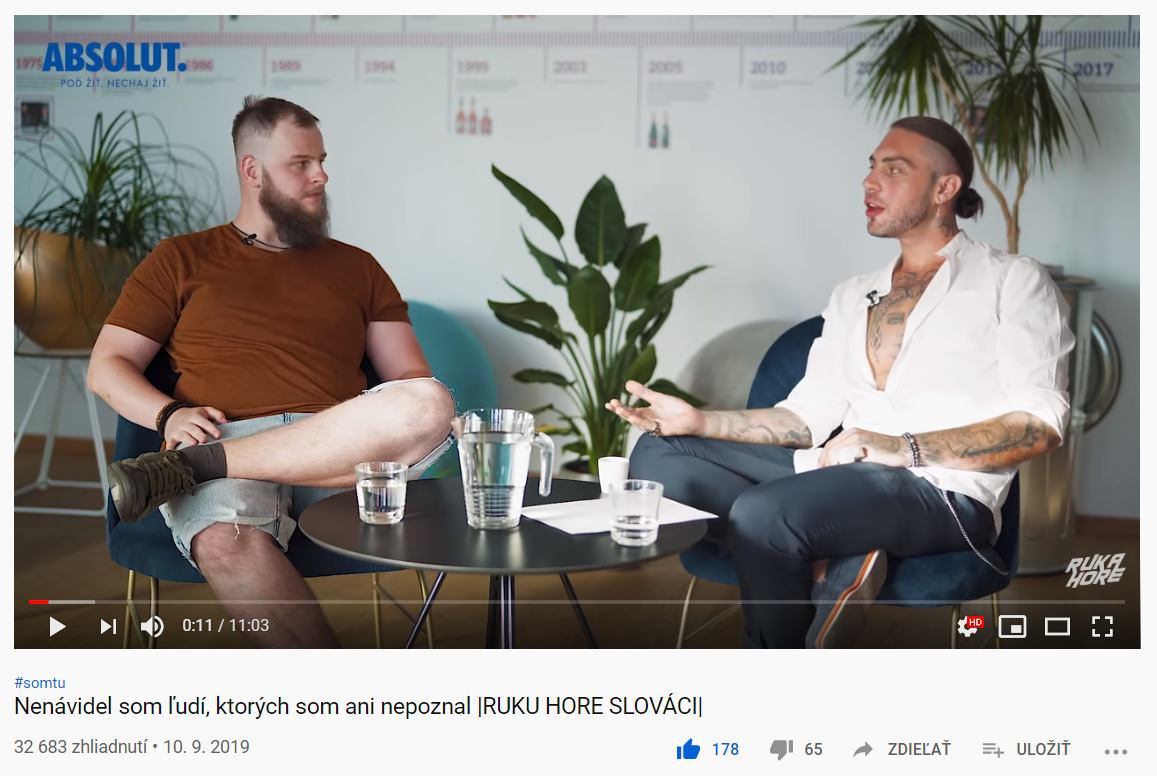 Stavili sme na silný skutočný príbeh
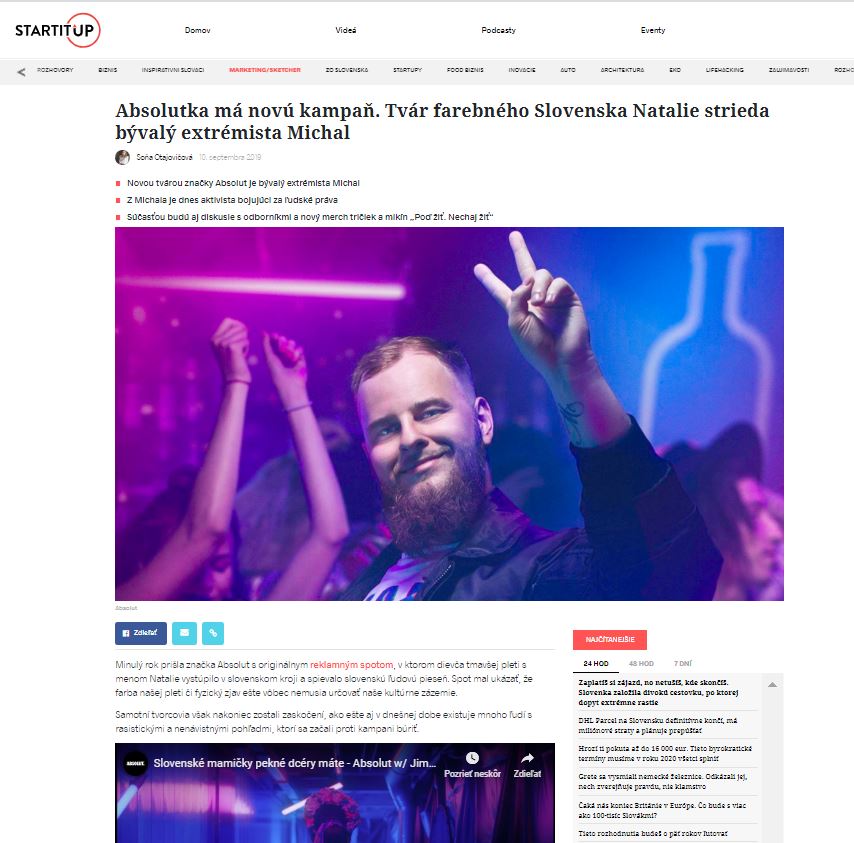 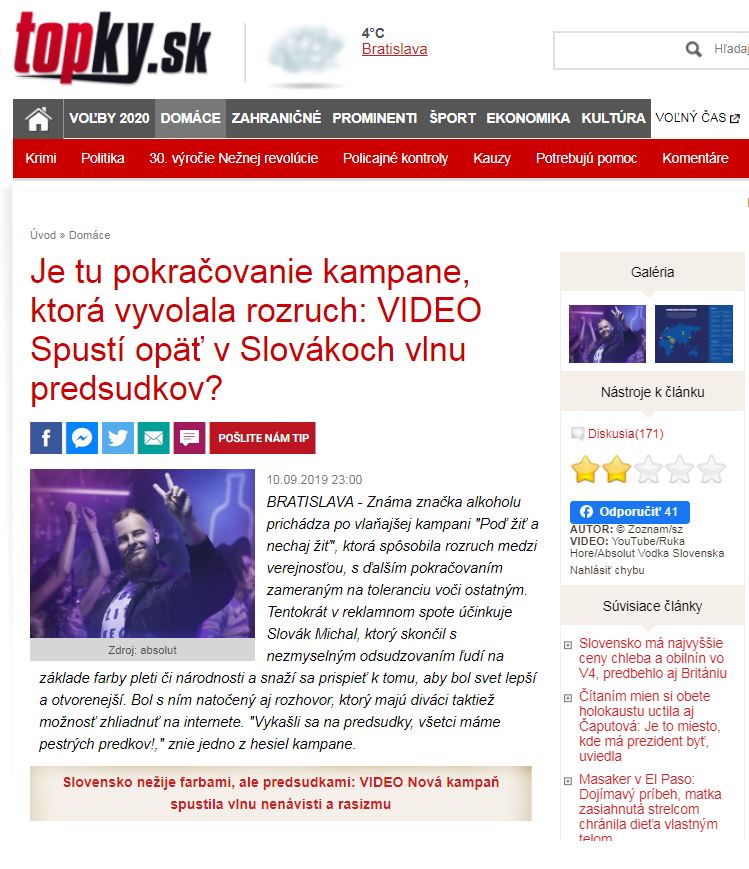 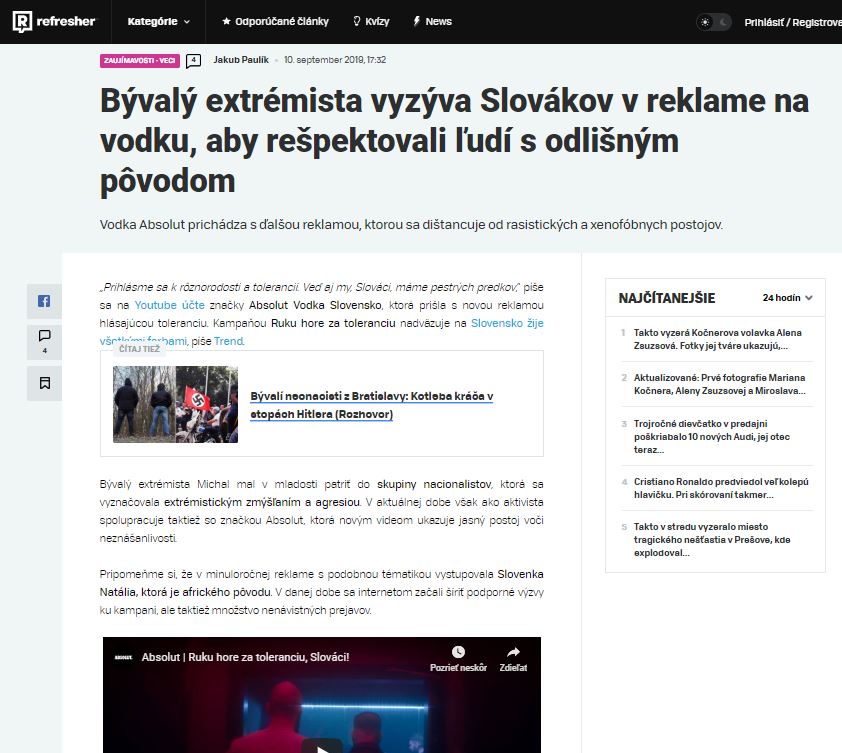 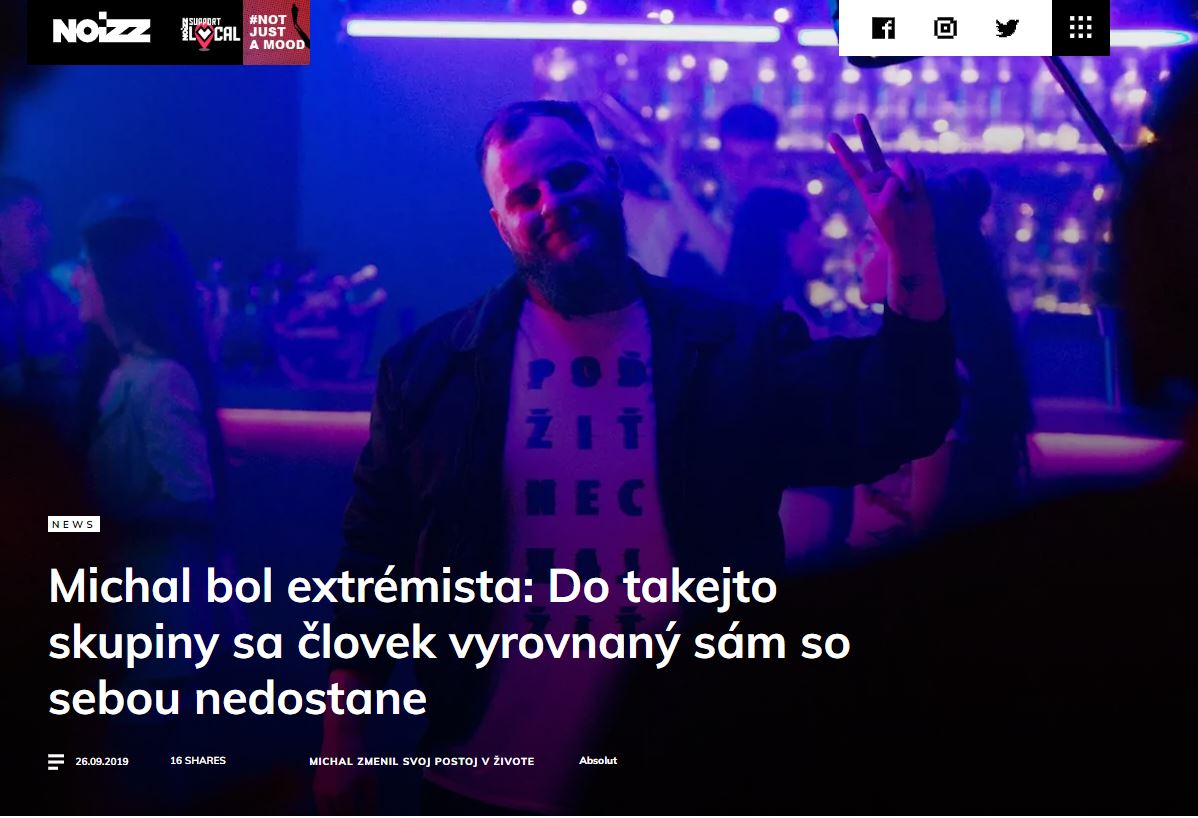 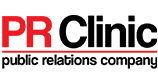 24.04.2018
VYHODNOTENIE KAMPANE
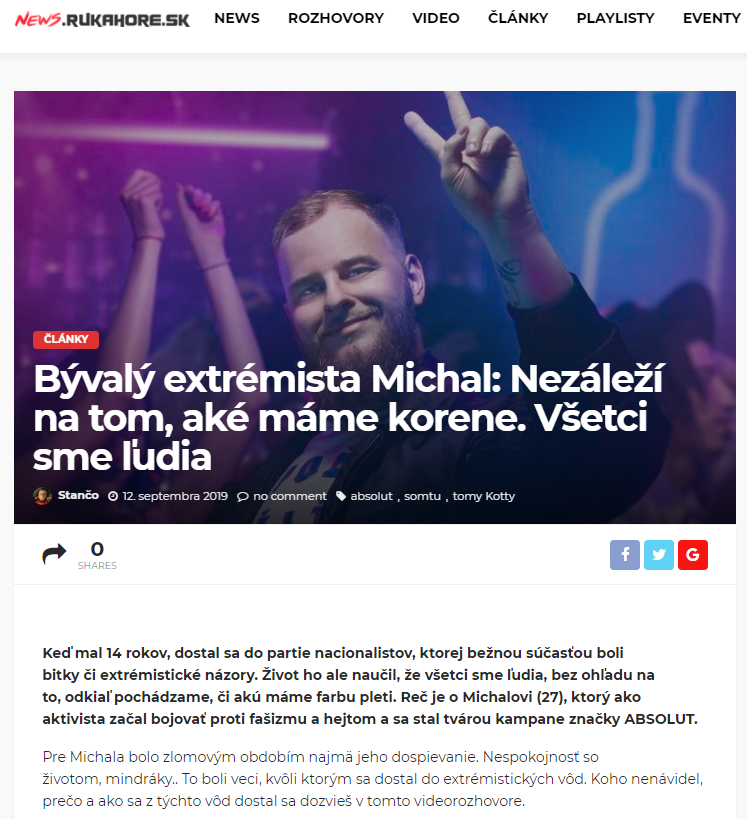 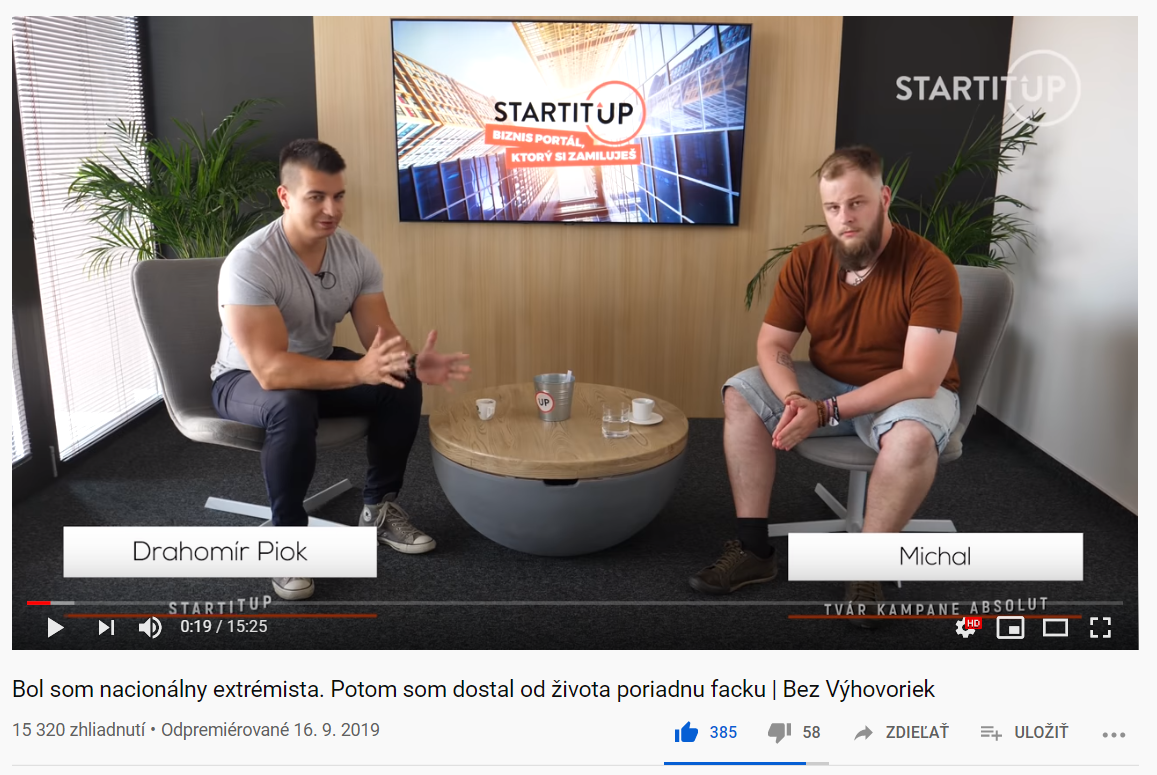 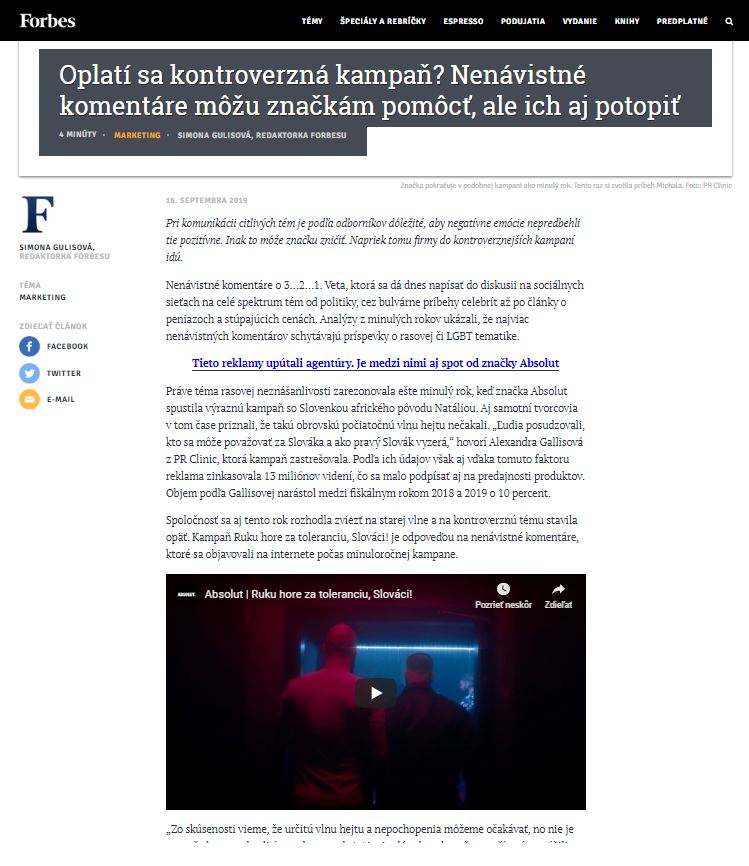 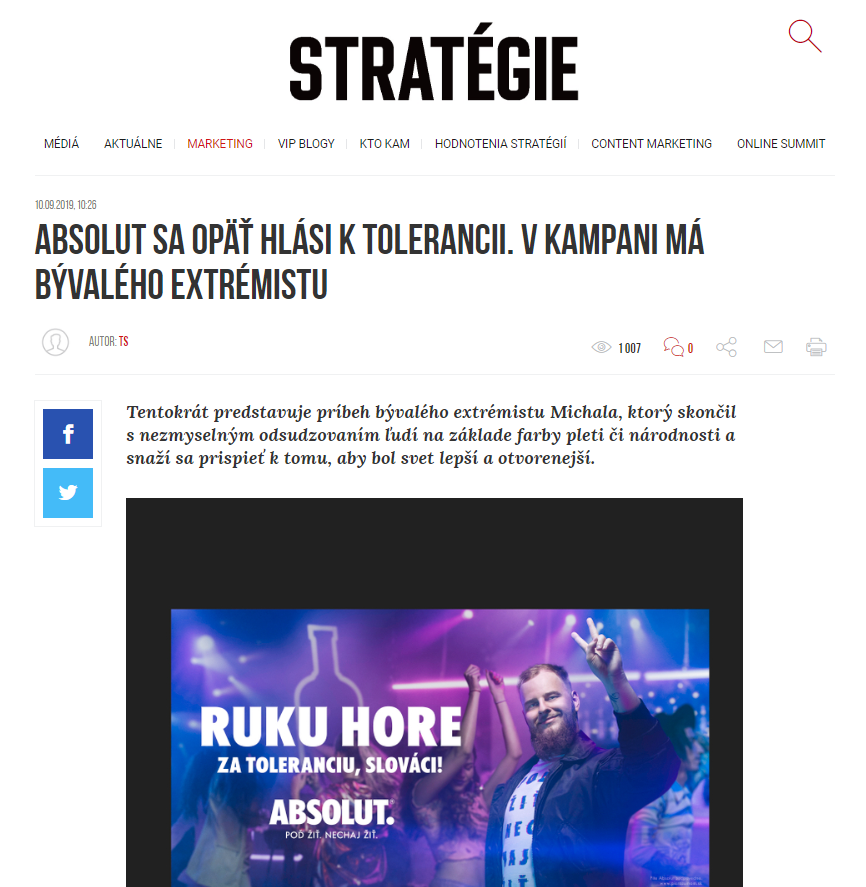 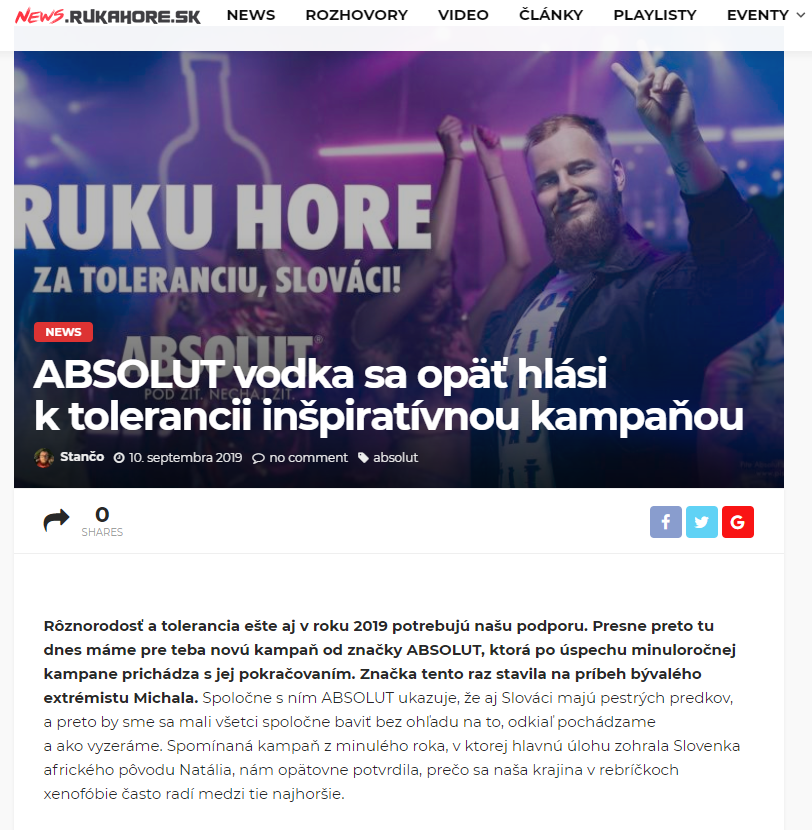 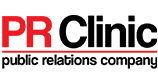 24.04.2018
VYHODNOTENIE KAMPANE
Na fakty zaujímavé (nielen) pre novinárov
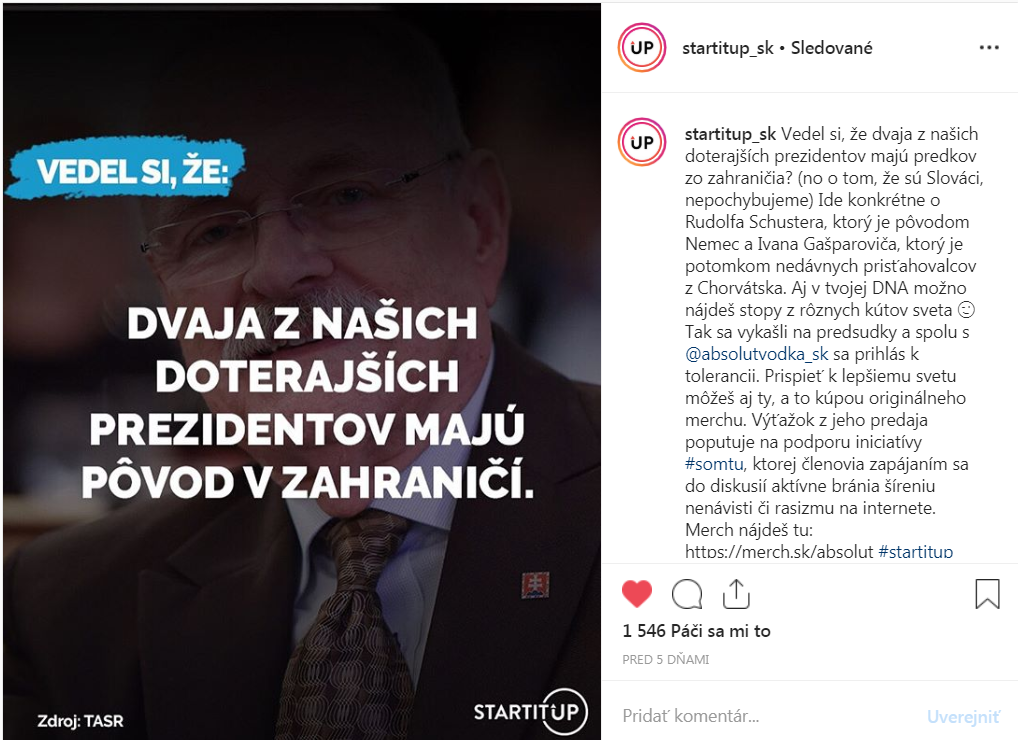 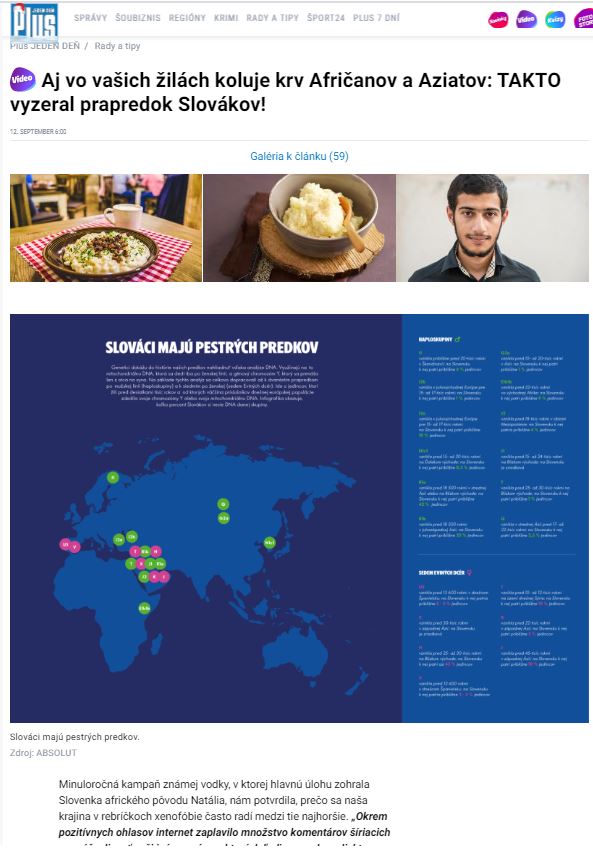 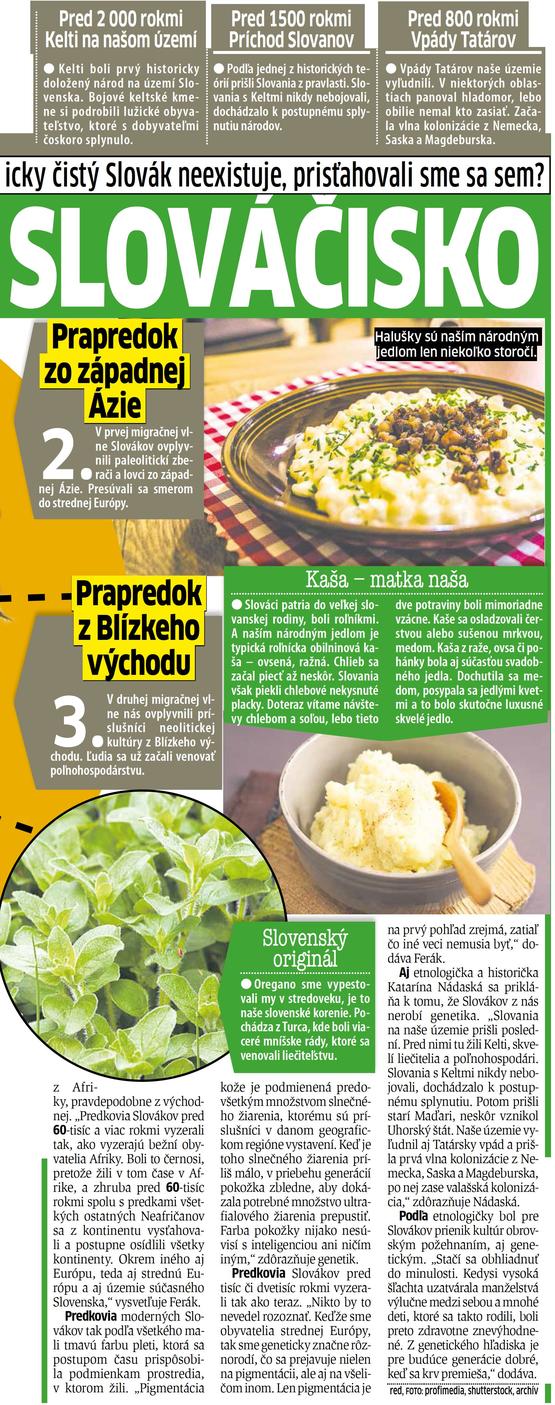 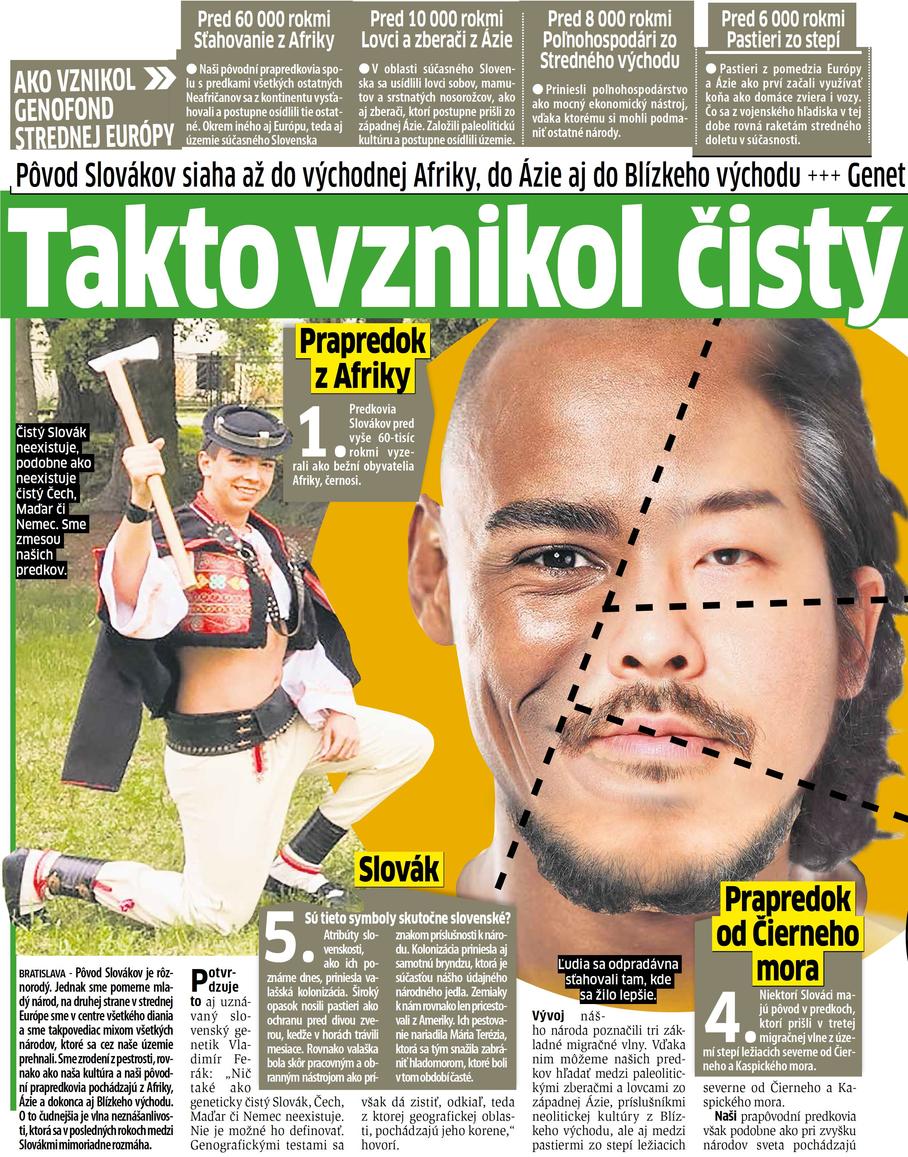 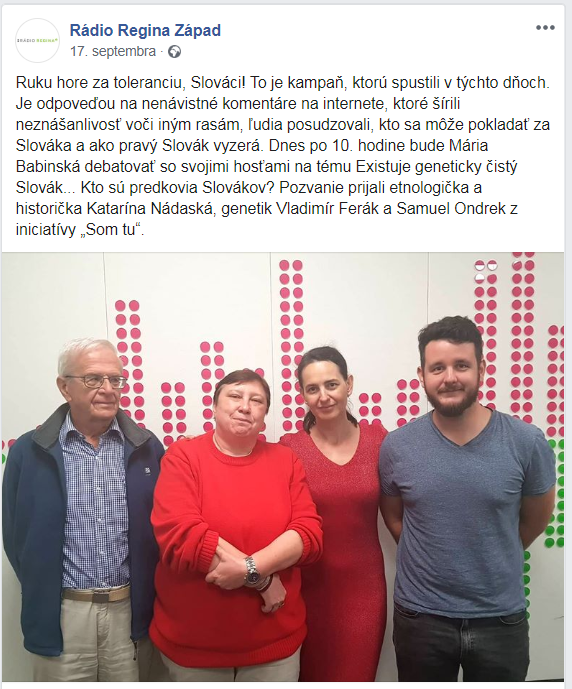 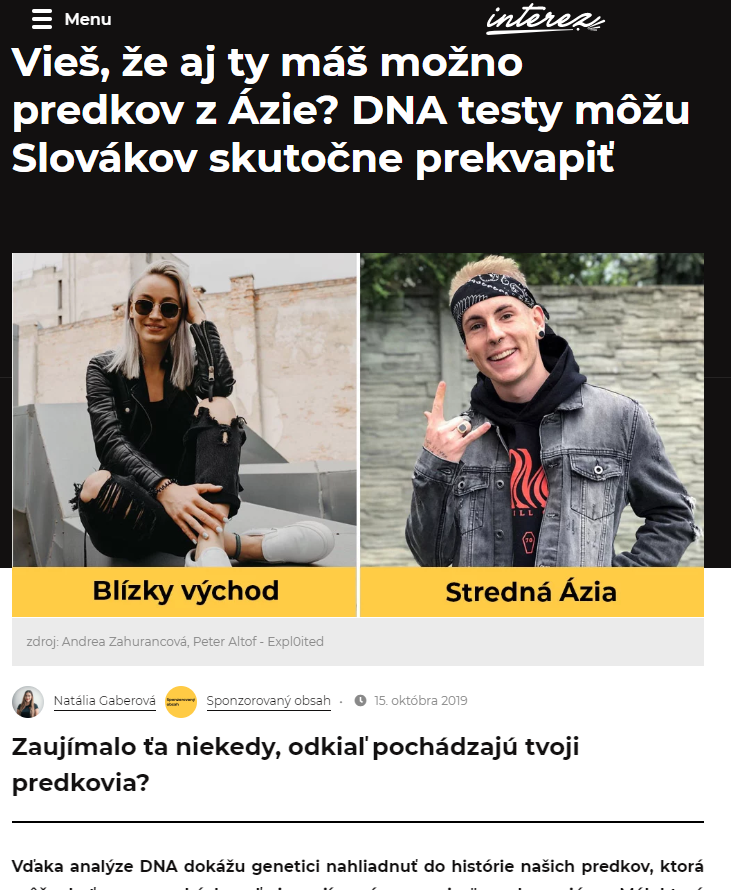 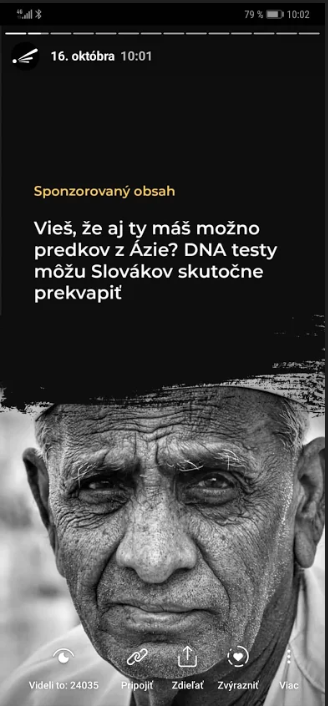 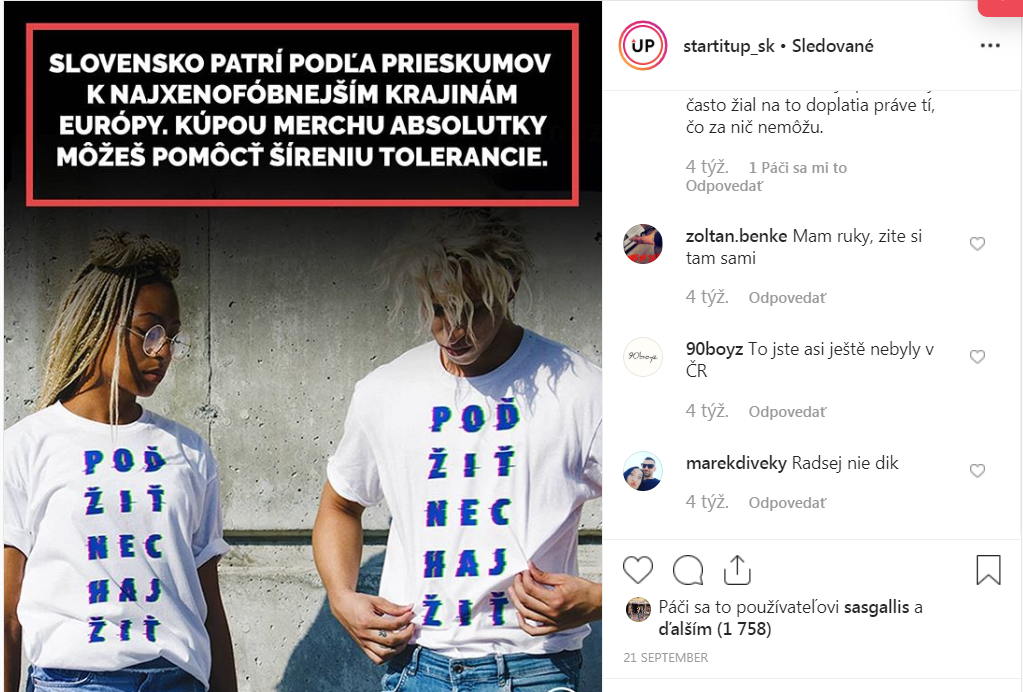 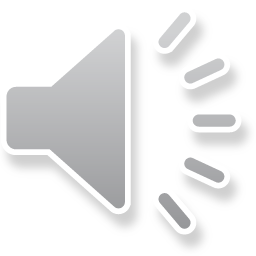 24.04.2018
VYHODNOTENIE KAMPANE
Influencerom sme spravili DNA testy..
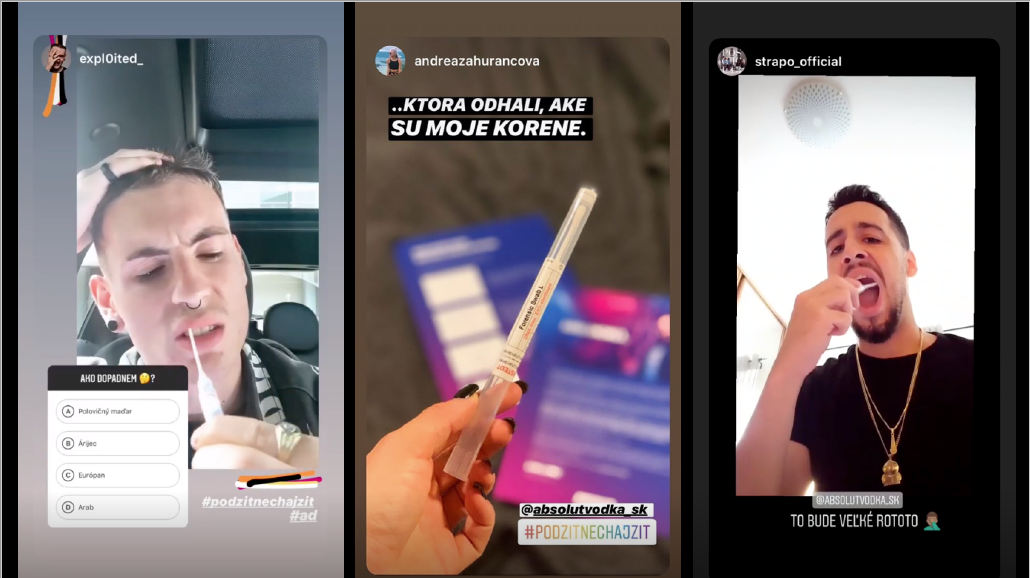 24.04.2018
VYHODNOTENIE KAMPANE
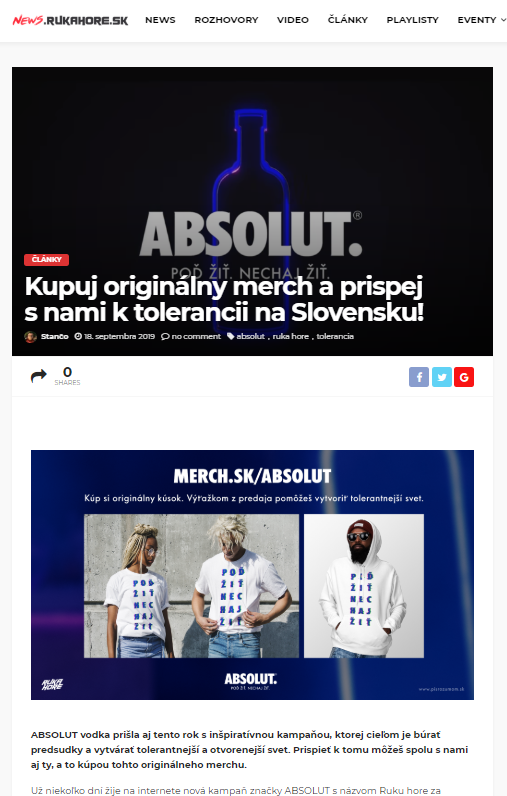 ..a prišli s originálnym merchom, ktorým sme dali NIE hejtu na internete
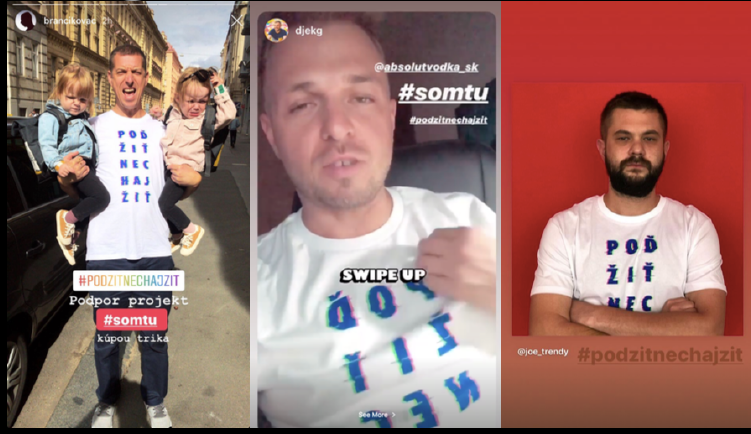 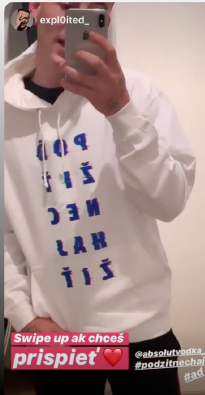 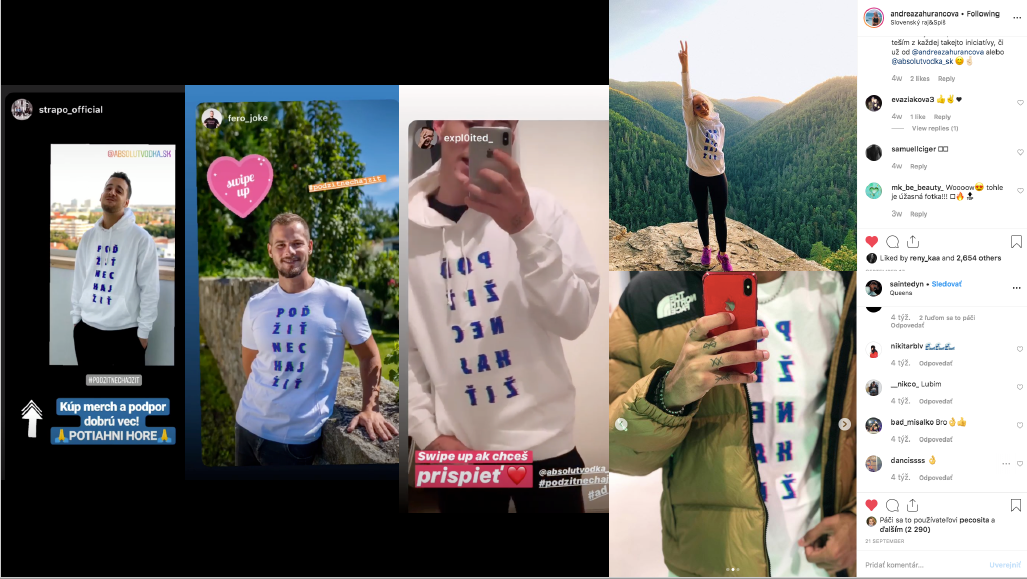 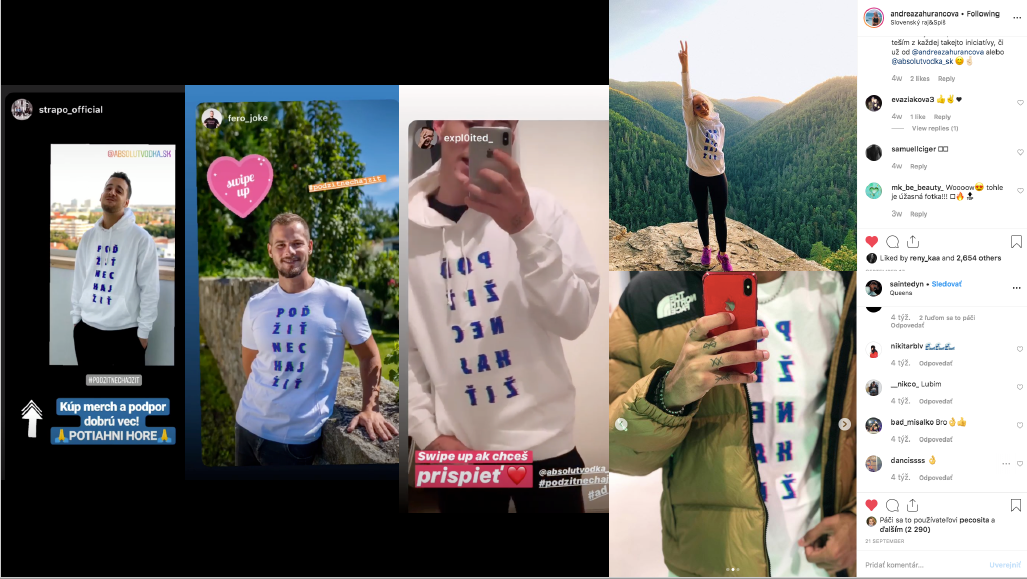 24.04.2018
VYHODNOTENIE KAMPANE
Výsledok?
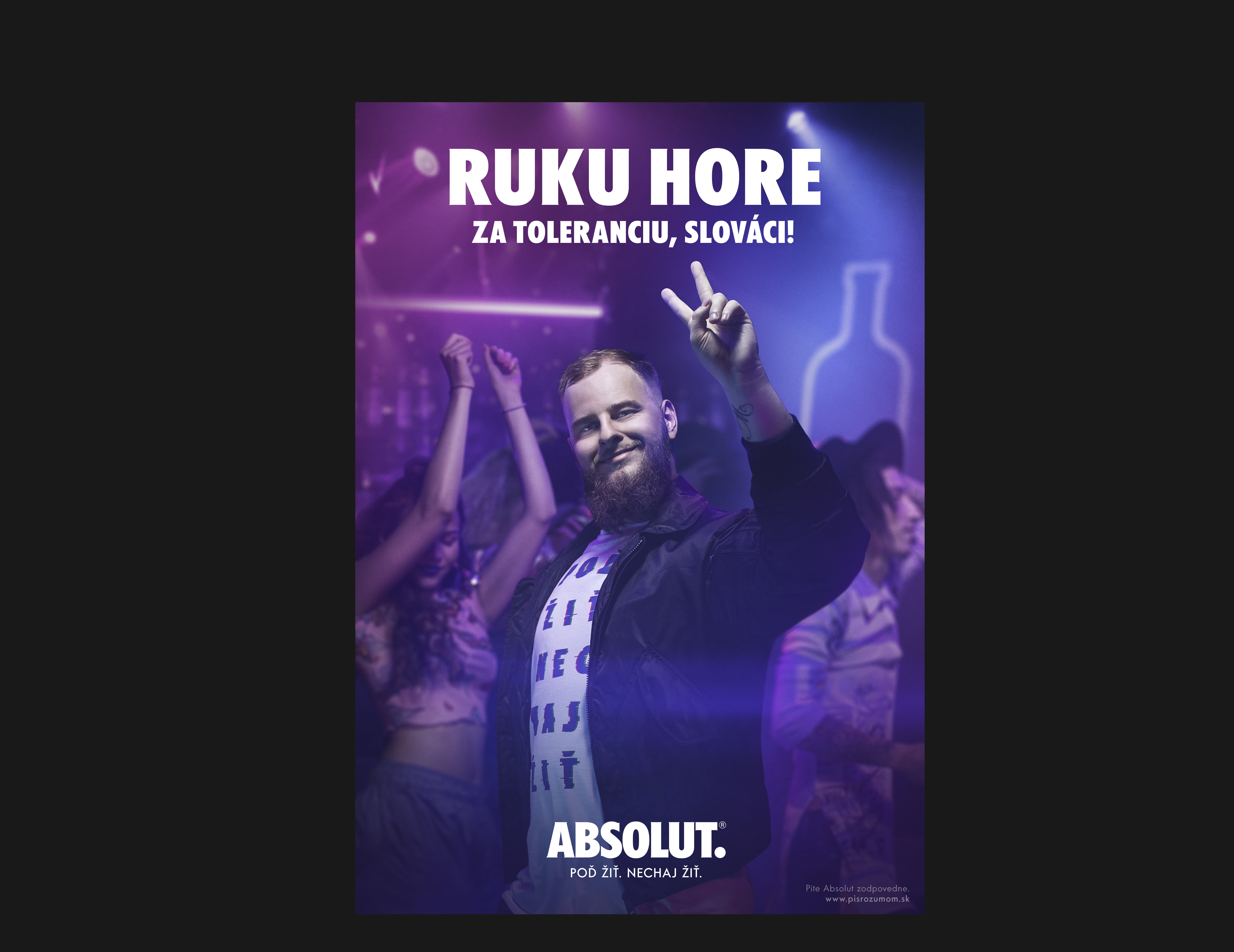 Zásah na IG a FB v rámci cieľovej skupiny: 1,3 milióna
ROI: 516 %
Negatívna tonalita v PR: 0 %
Pozitívna tonalita v online: 90%
Tak ruku hore za toleranciu! 
24.04.2018